1
Objectives
To define employability.
To learn the parts of employability.
To learn employability skills.
2
Employability
Is used to describe the positive work behaviors and personal qualities which make individuals more likely to gain employment and succeed in their chosen career
3
Employability
Involves skills which are needed to be effective in any job market or workplace, examples include:
attendance
on-time arrival
meeting deadlines
working toward personal and team goals
ethical use of technology
4
Employability
Is often more important to employers than having specific job-related skills
employers know they can train employees, but want employees with rudimentary capabilities which are difficult and time consuming to teach
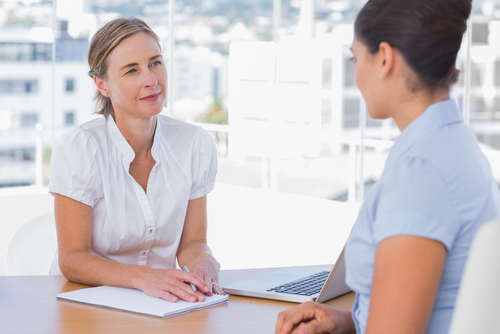 5
Employability Skills
Are the skills and attitudes necessary to gain employment and participate effectively in the workplace
Can be developed in many ways including school activities, interactions within the community, working with others, hobbies and sports
Are important skills which will continue to develop throughout a career
Are also known as transferrable skills
6
Employability Skills
Include the following:
professionalism
effective communication 
ethical behavior
academic preparation
critical thinking
problem solving 
teamwork
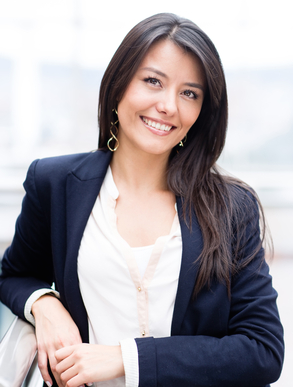 7
Employability Skills
Include the following:
leadership
time management
knowledge of technology
stress management
work-life balance
productive work habits
8
Professionalism
Is a specific style of behavior in the workplace
Is performing in a manner appropriate for the profession and workplace
Can be conveyed through dress, speech and manners appropriate to the profession
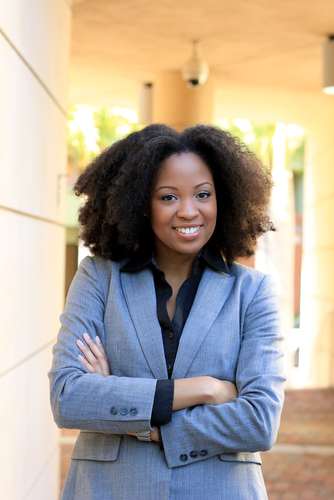 9
Professionalism Skills
Can be implemented through:
dressing and grooming appropriately
creates a first impression
proper grooming and appearance demonstrates respect and shows an individual is taking the job seriously
speech
proper speech can show an individual as mature, intelligent, confident and professional
10
Professionalism Skills
Can be implemented through:
mannerisms
style of speaking or behaving
method of interacting with others respectfully, courteously and with dignity in the office or workplace
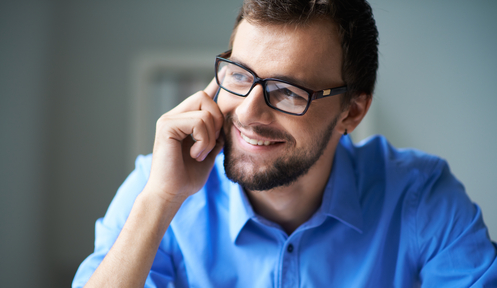 11
Professionalism Example
Jane dresses according to the employee handbook and participates actively in group conversations presenting herself with integrity
John wears shorts and ball caps to work, speaks with sarcasm and does not take his job seriously  

Which of the two is acting with more professionalism?
12
Effective Communication
Is possibly the most important skill in the workplace
Is transferring information from one place to another, whether it is vocally, written, visually or non-verbally
good interpersonal communication skills allow individuals to work more efficiently in groups
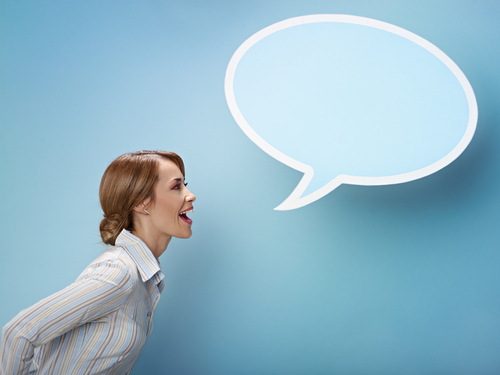 13
Effective Communication Skills
Can be implemented through:
effective speaking
being prepared, engaged and practiced
active listening
making a conscious effort to hear and understand what people are saying
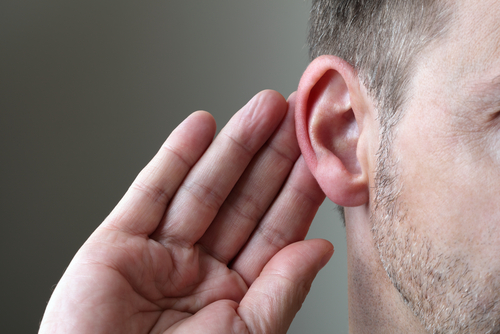 14
Effective Communication Skills
Can be implemented through:
writing
using correct grammar, punctuation and spelling
includes items such as memos, reports, e-mails and faxes
non-verbal communication
using body language, eye contact and facial expressions to show interest in the conversation
making non-verbal communication agree with verbal communication
15
Effective Communication Example
Jane is an active listener using body language to show she is interested in the conversation
John does not seem to pay attention to the speaker and never proofreads his memos, e-mails or business letters for correct grammar, punctuation and spelling

Which of the two have better communication skills?
16
Ethical Behaviors
Are values or standards which direct the way individuals live
Govern the way people behave towards family members, employers, supervisors, co-workers and customers
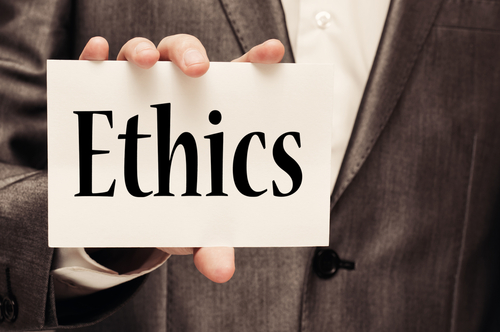 17
Ethical Behaviors
Often provide job advancement opportunities and may include the following employee practices:
regular attendance
wearing proper attire
providing a clean and safe environment
taking pride in work
flexibility
taking initiative
18
Ethical Skills
Can be implemented through:
productivity
demonstrating positive and productive work habits by performing assigned tasks efficiently
reliability and dependability
arriving at work on-time and successfully completing the tasks assigned
dedication
striving to ensure a quality performance, such as putting in extra hours beyond what is expected
19
Ethical Skills
Can be implemented through:
cooperation 
putting effort into working                              well with others
character
being self-disciplined, pushing to complete work responsibilities, being honest and dependable and representing these positive traits daily
initiative
beginning a process or project without direct managerial influence, sharing ideas and helping to improve the business
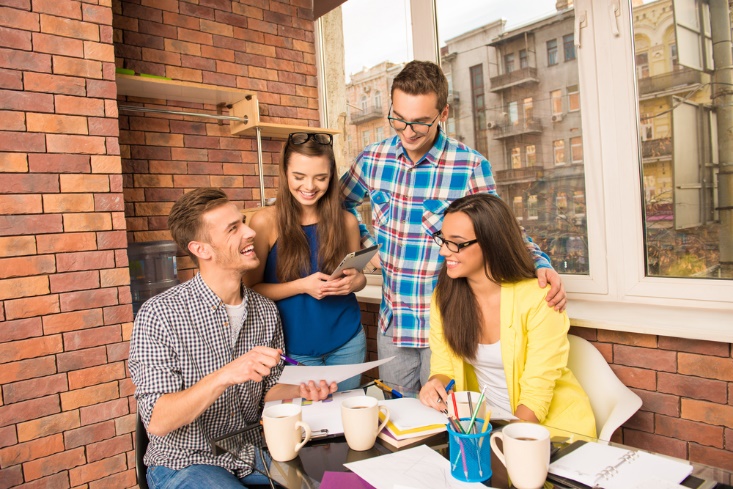 20
Ethical Skills
Can be implemented through:
positive attitude
being appreciative, recharging yourself, volunteering and avoiding negative work attitudes
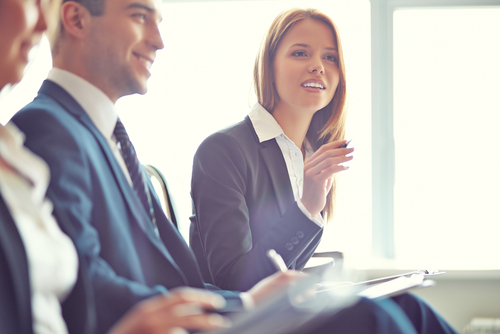 21
Ethical Skills Example
Jane has appropriate relationships with all colleagues and exhibits a positive attitude and is willing to help out others
John uses unfair behavior towards employees, abuses cell phone and Internet usage and calls in sick when he is not sick

Which employee practices more ethical behavior?
22
Interacting With Co-Workers and Customers Assignment
Open Interacting with Co-Workers and Customers PowerPoint under the Documents and Examples tab on our website WWW.PHSBMF.WEEBLY.COM

You may work with a partner or by yourself. 
	(If you work with a partner you only need 
	one assignment turned in)

When finished filling in PowerPoint turn in on website using the Turn In Work tab
23
Acknowledgements
Production Coordinator
Stevi Huffaker

Graphic Designer
Melody Rowell

Brand Manager
Megan O’Quinn





V.P. of Brand Management
Clayton Franklin
Executive Producer
Gordon W. Davis, Ph.D.
CEV Multimedia, Ltd.
© MMXV
24